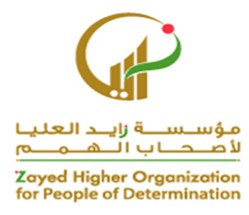 يتجنب الاشياء القابلة للكسر بمساعدة
مقدم الهدف: سحر محمد الحوسني
2
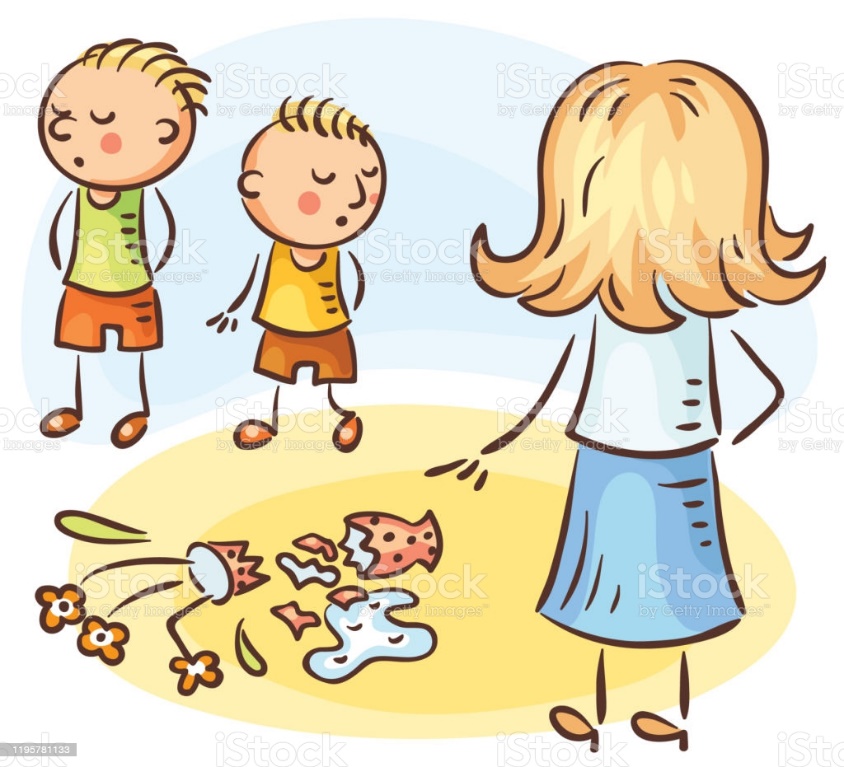 3
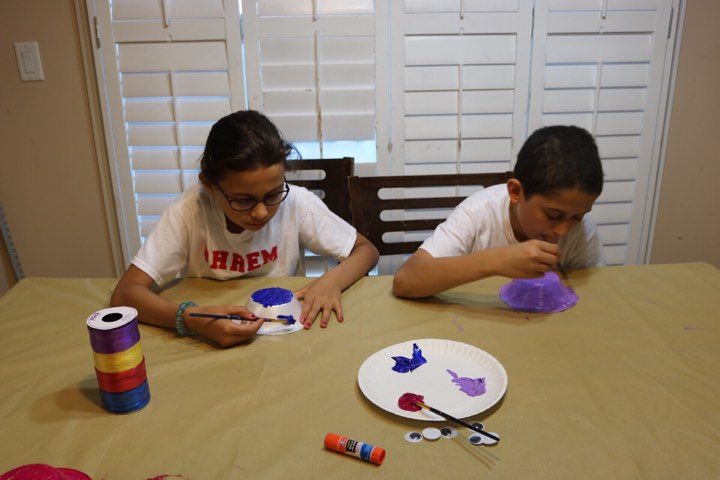 4
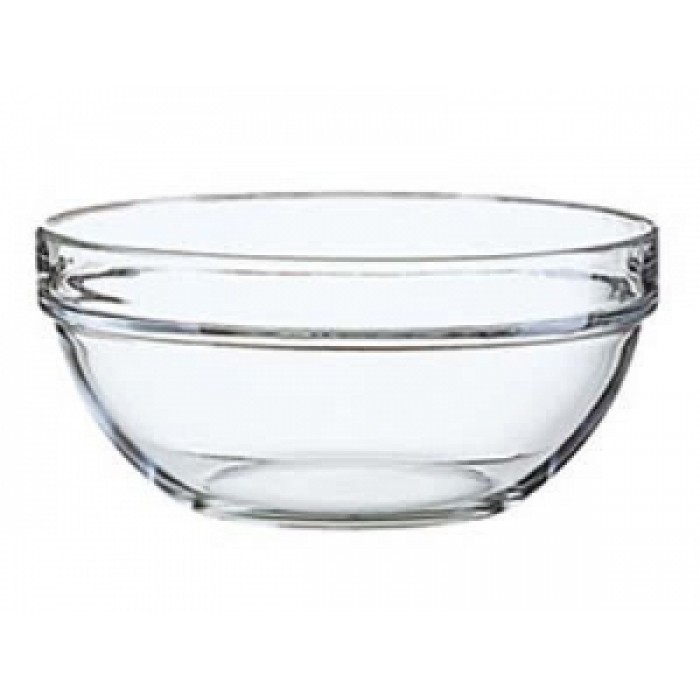 لون
5
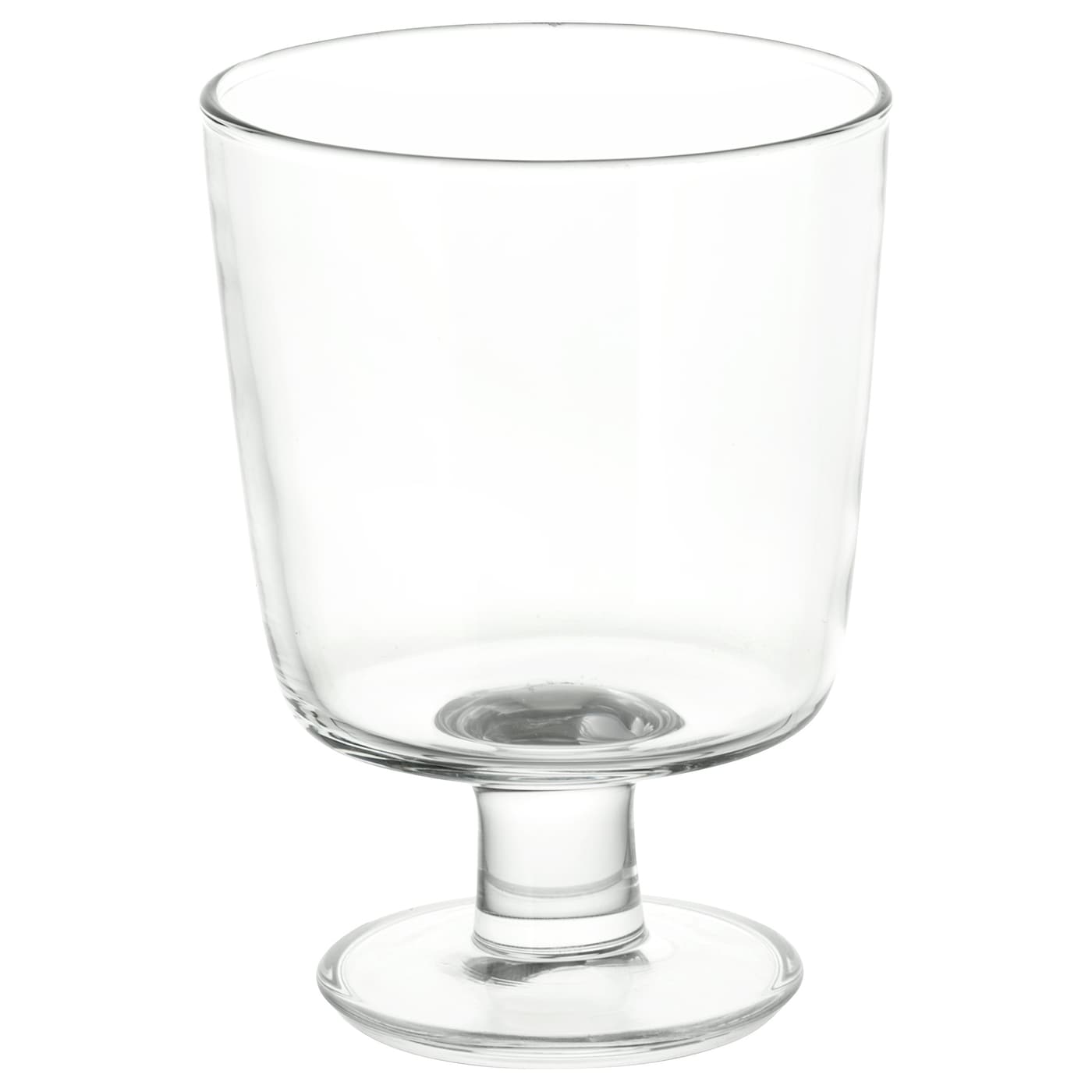 لون
6
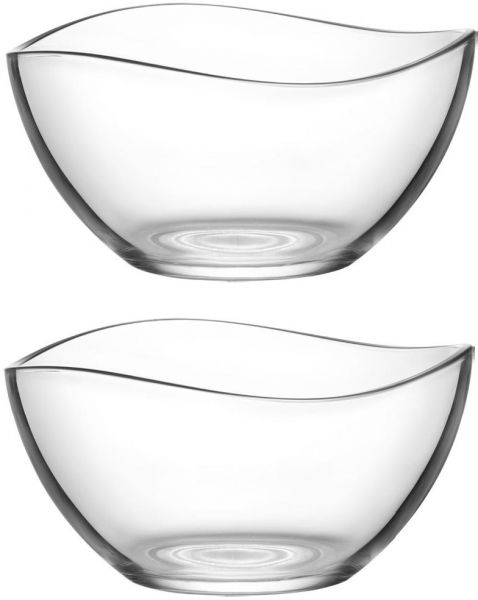 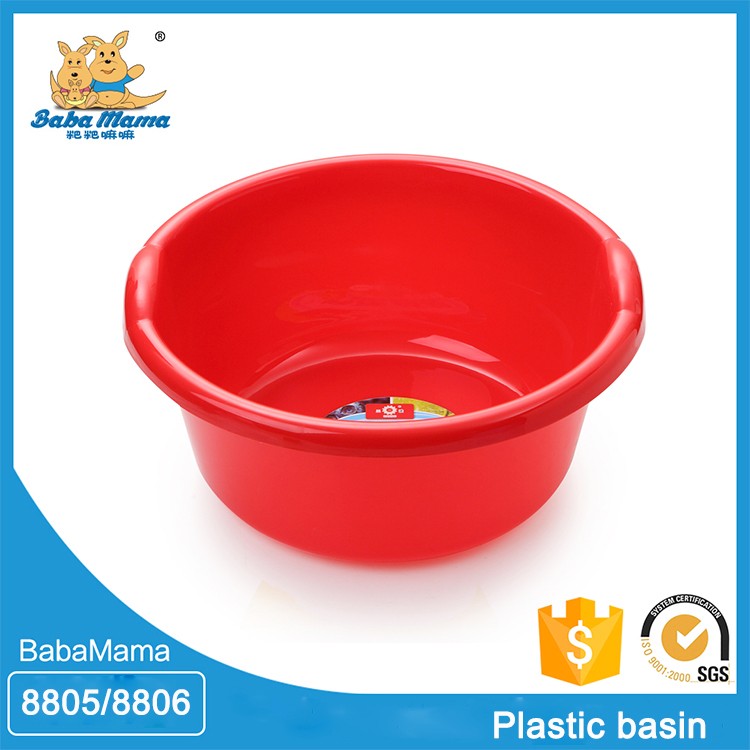 ضع دائرة حول الأشياء القابلة للكسر
7
شكراً للجميع